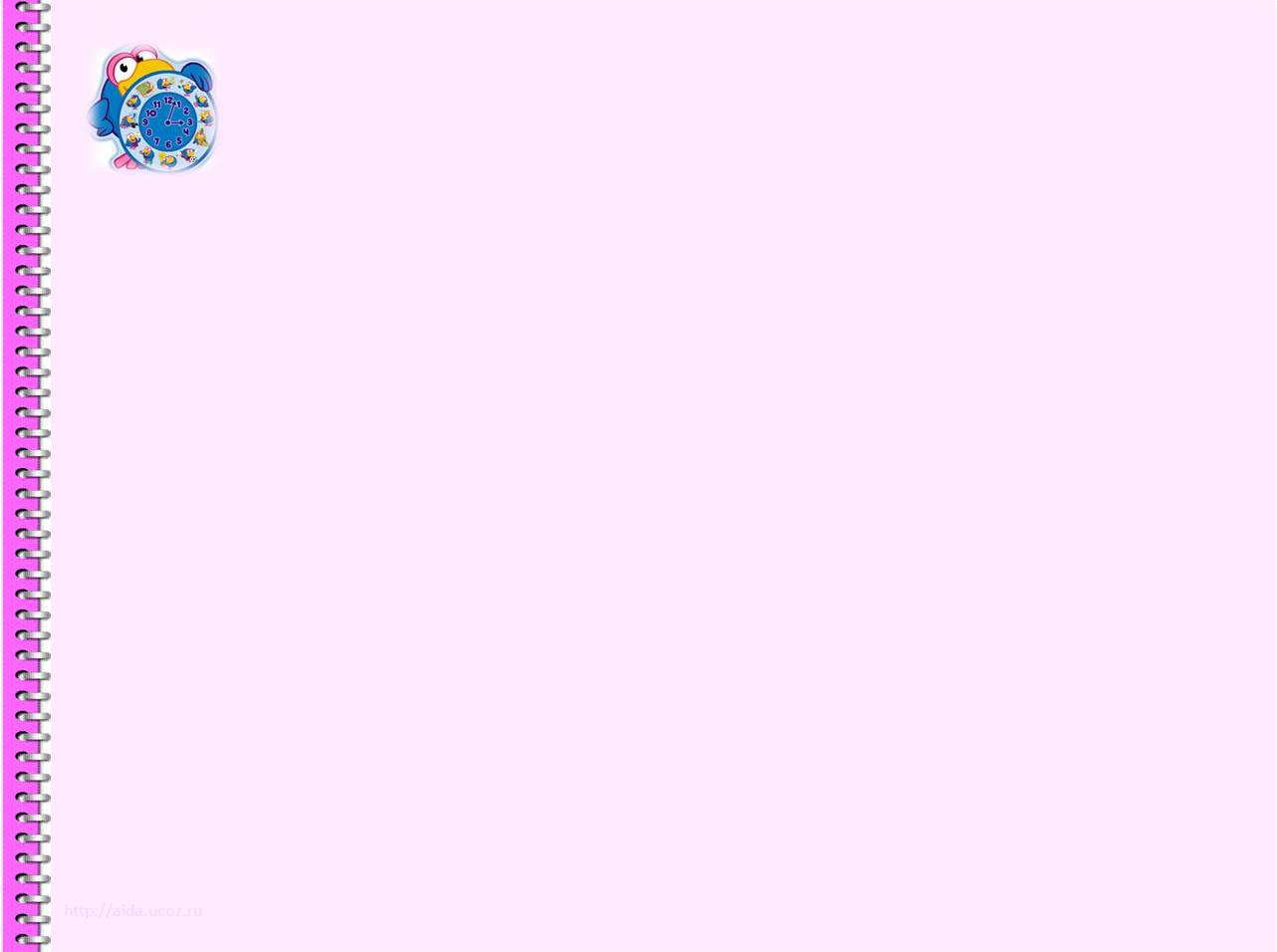 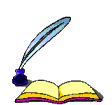 Русский язык
Правописание
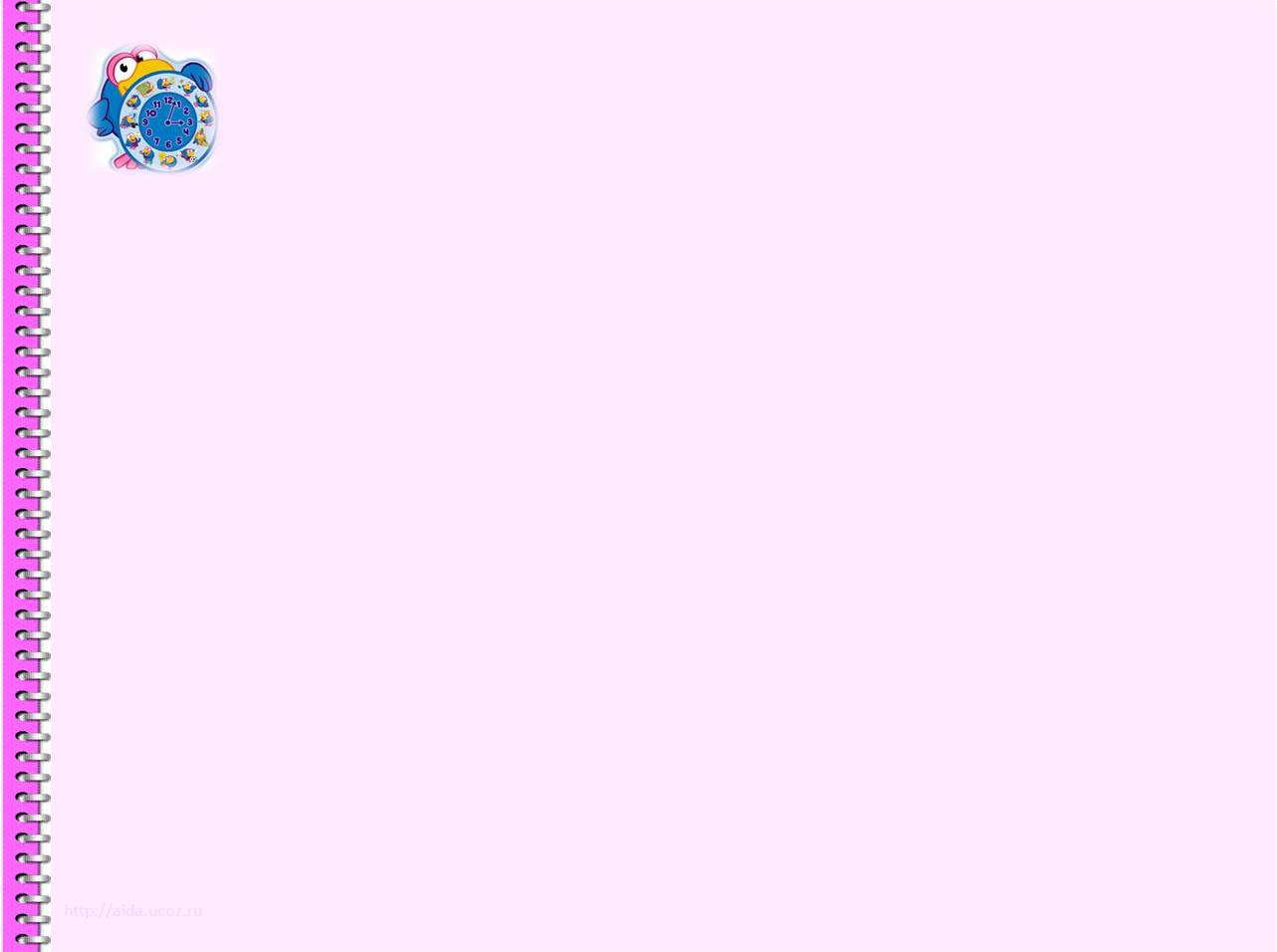 Дать название данной группе слов
Остров
Снег
Вечер
Пчела
Дети
Имя
существительное
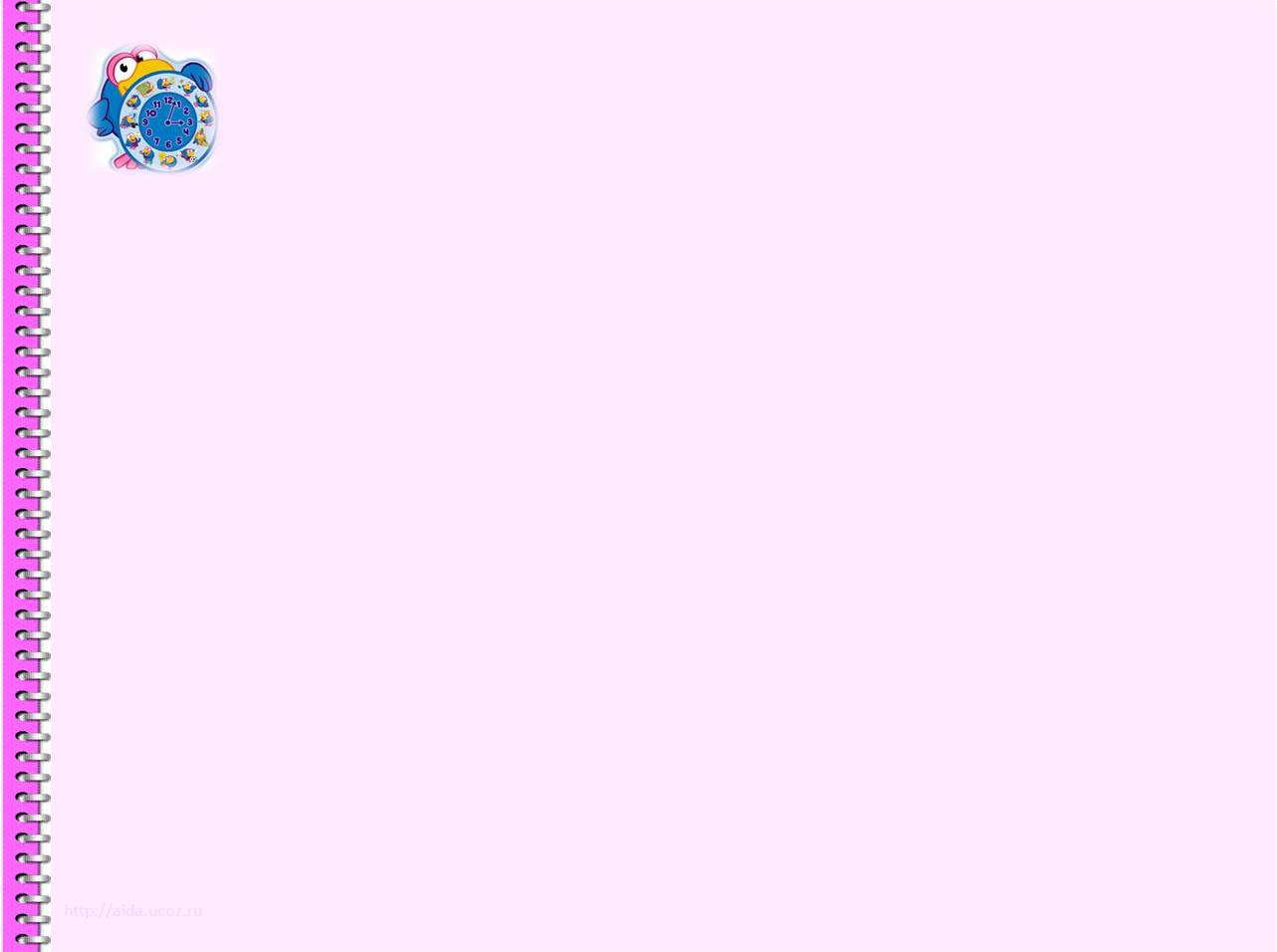 По какому признаку создана группа? Как ее можно продолжить?
Буквы О – Ё после шипящих в корне слова
Пчёлка
жёлудь
шофёр
шёпот
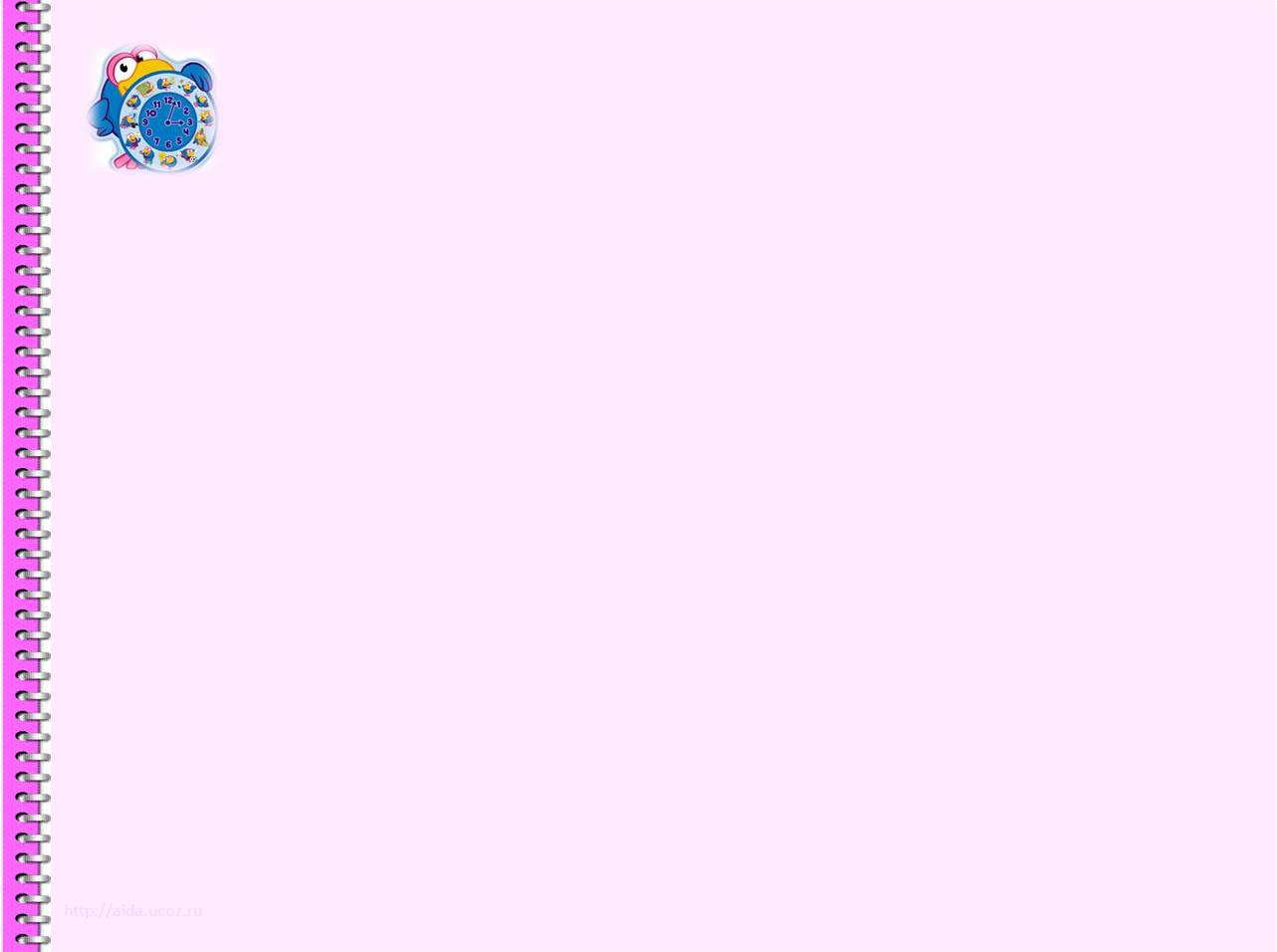 Цилиндр, цирк, акация
Звук Ы   И после Ц
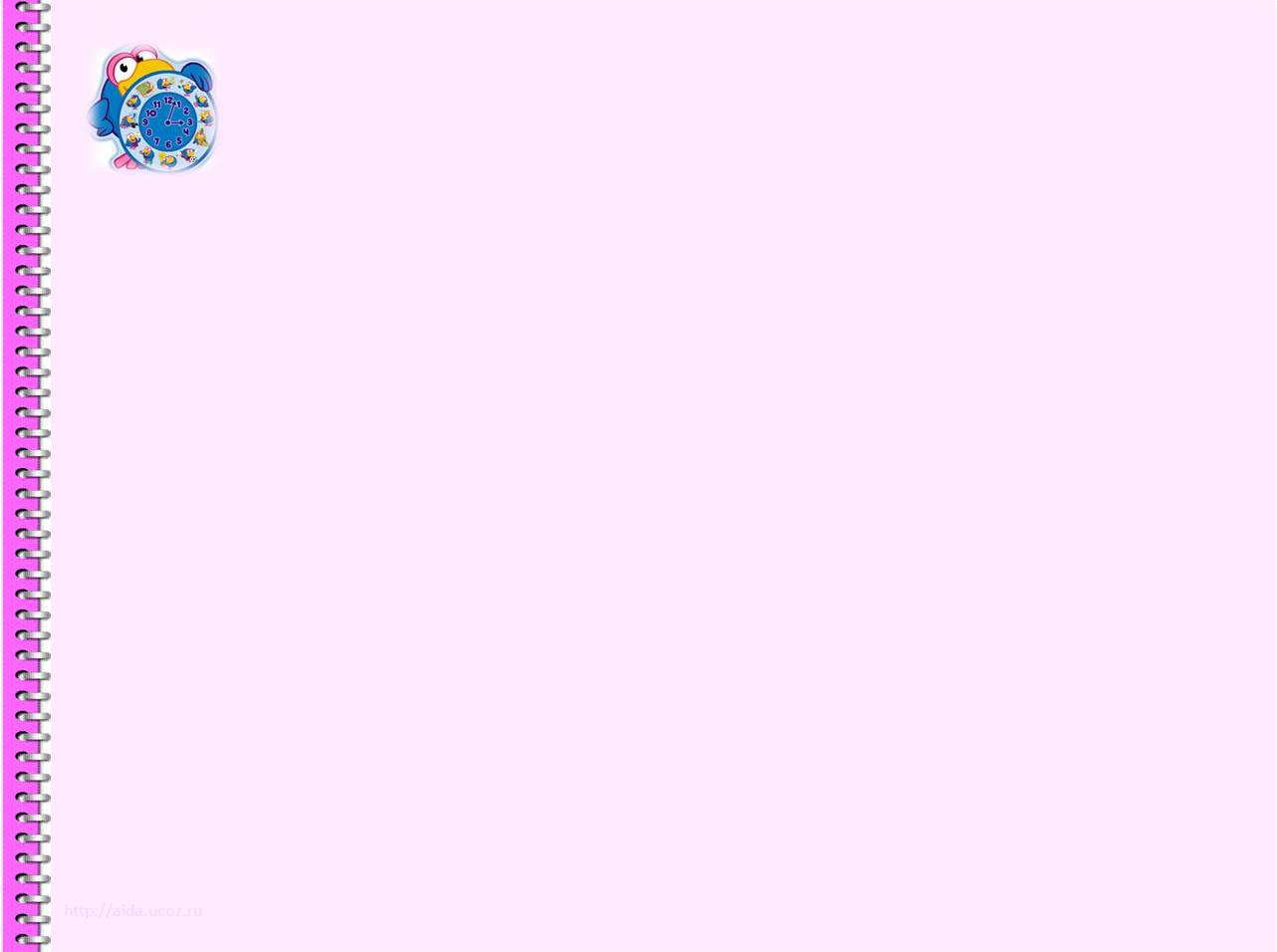 Аллея, территория, суббота, шоссе…
Удвоенная согласная в корне слова
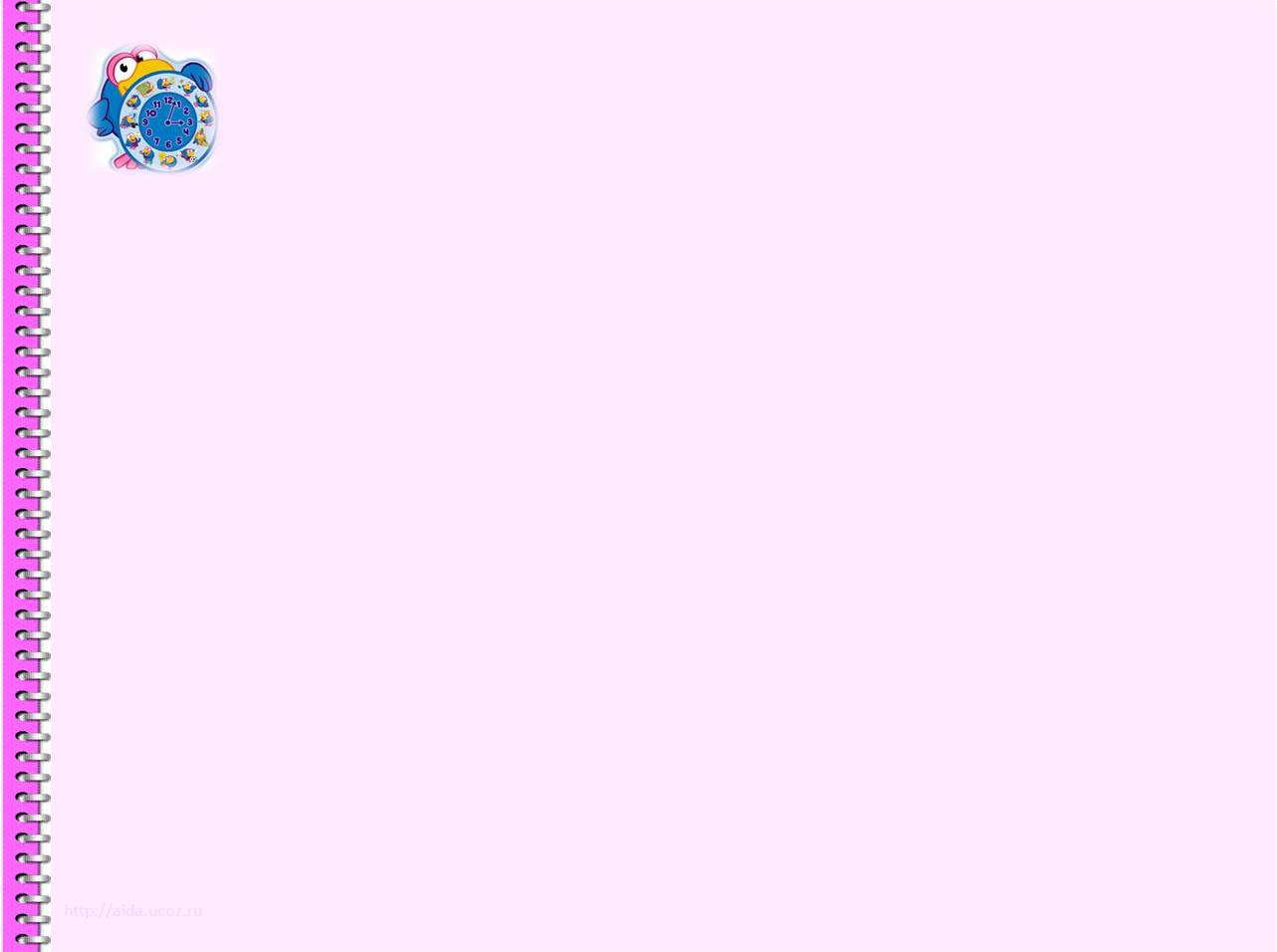 По какому признаку создана данная группа слов?
имена сущ.
ж.р
имена сущ.
м.р
Дочь
Малыш
Рожь
Ключ
Брошь
Ландыш
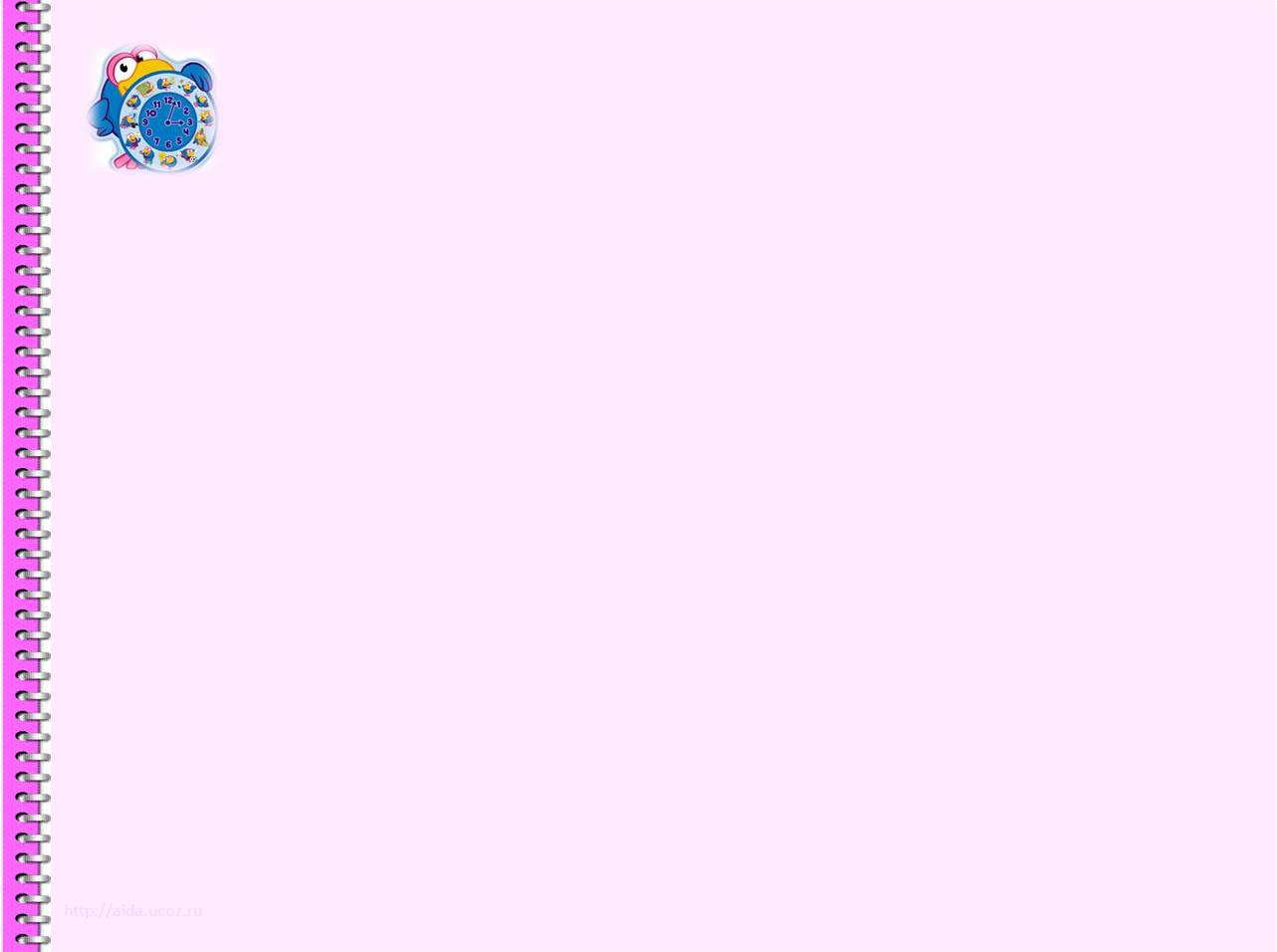 Распределите звуки на 2 группы, используя свойство: «Все шипящие»
п
р
ж
с
щ
м
ш
н
ч
р
п
ж
щ
с
м
ш
ч
н
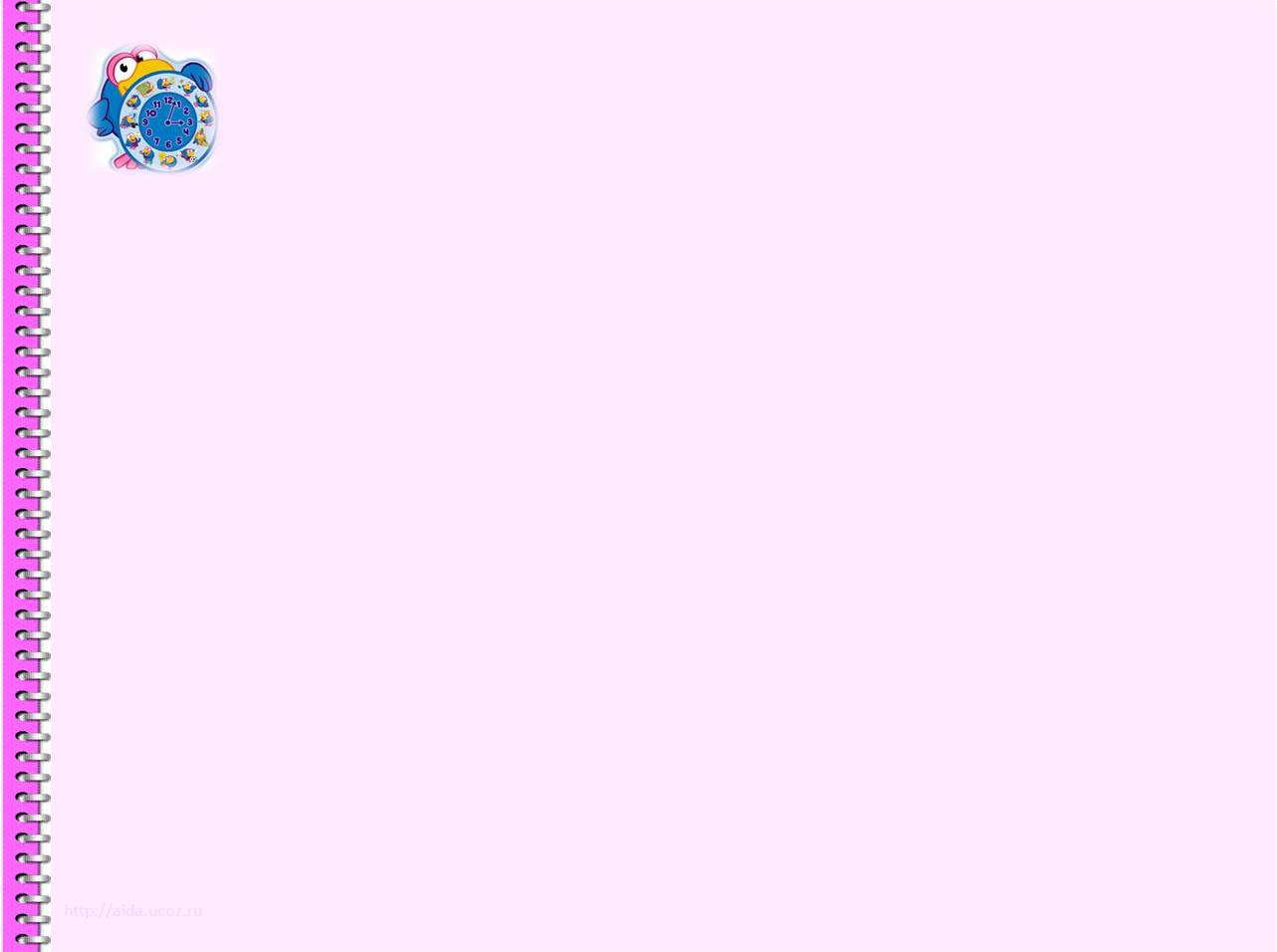 Как назвать данную группу?
улица
Однокоренные слова

Формы слова
улицы
улицей
улицу
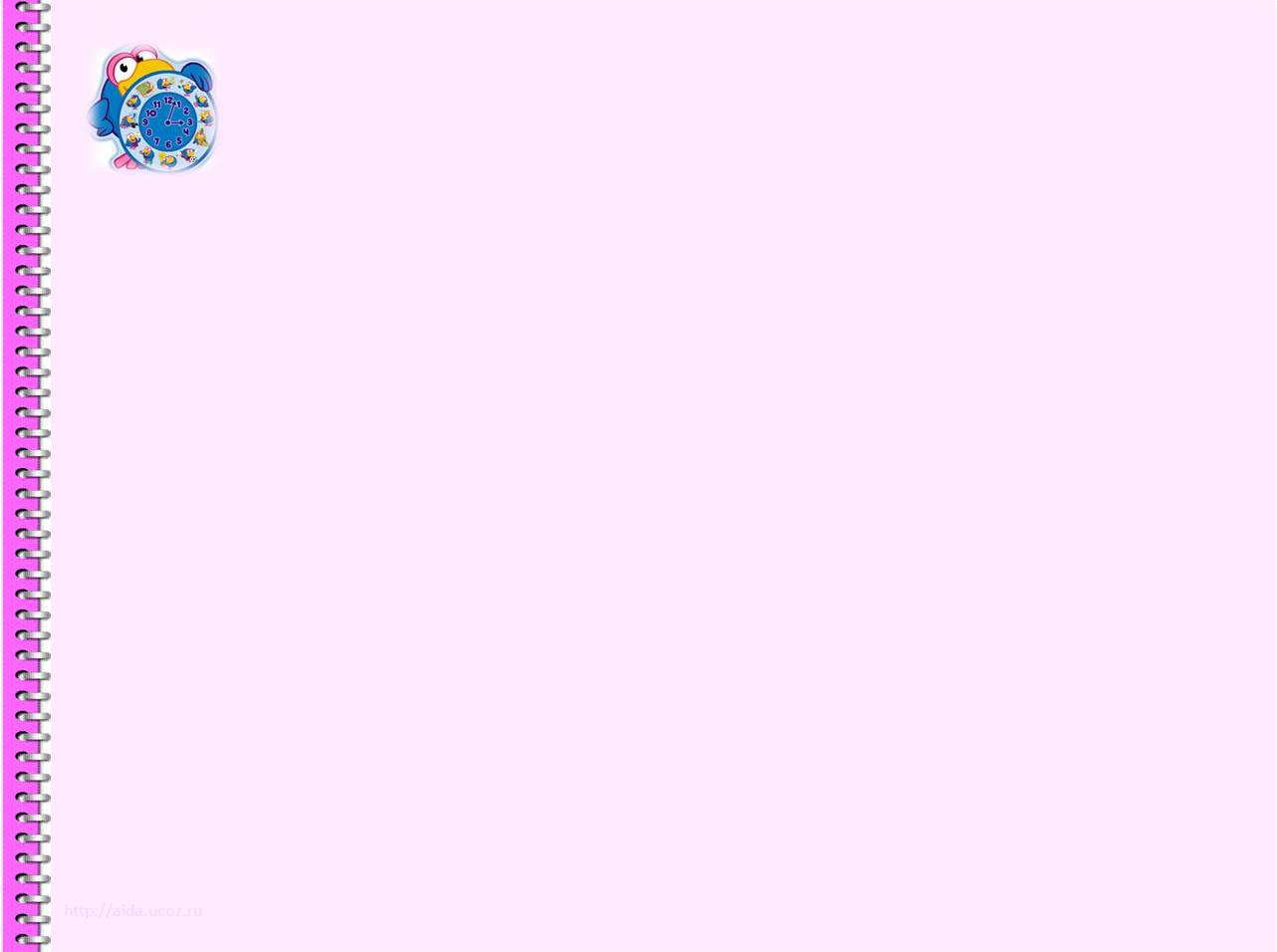 Какое слово лишнее в данной группе?
капель
скворец
птенец
пшеница
зелень
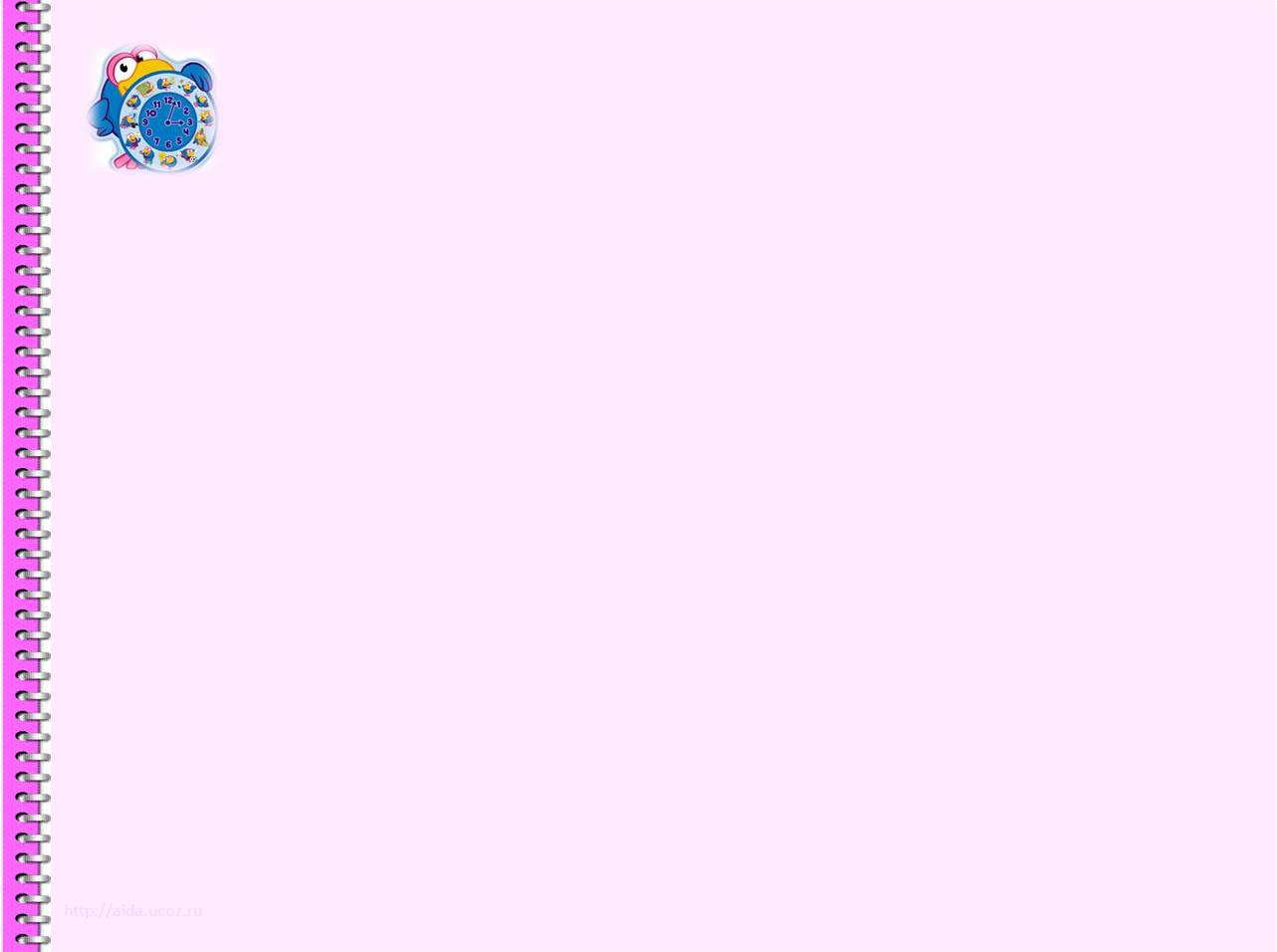 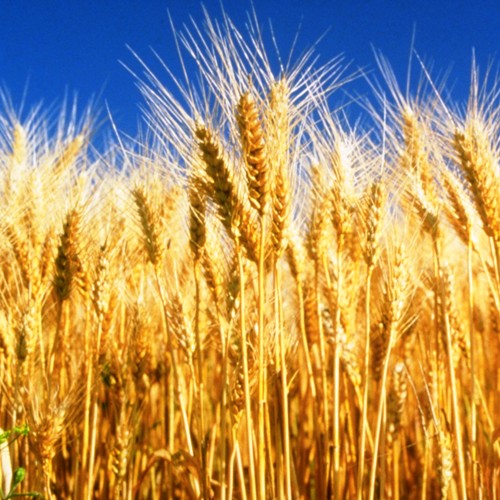 Пшеница
Камыш
пшениц.й ? камыш.м?
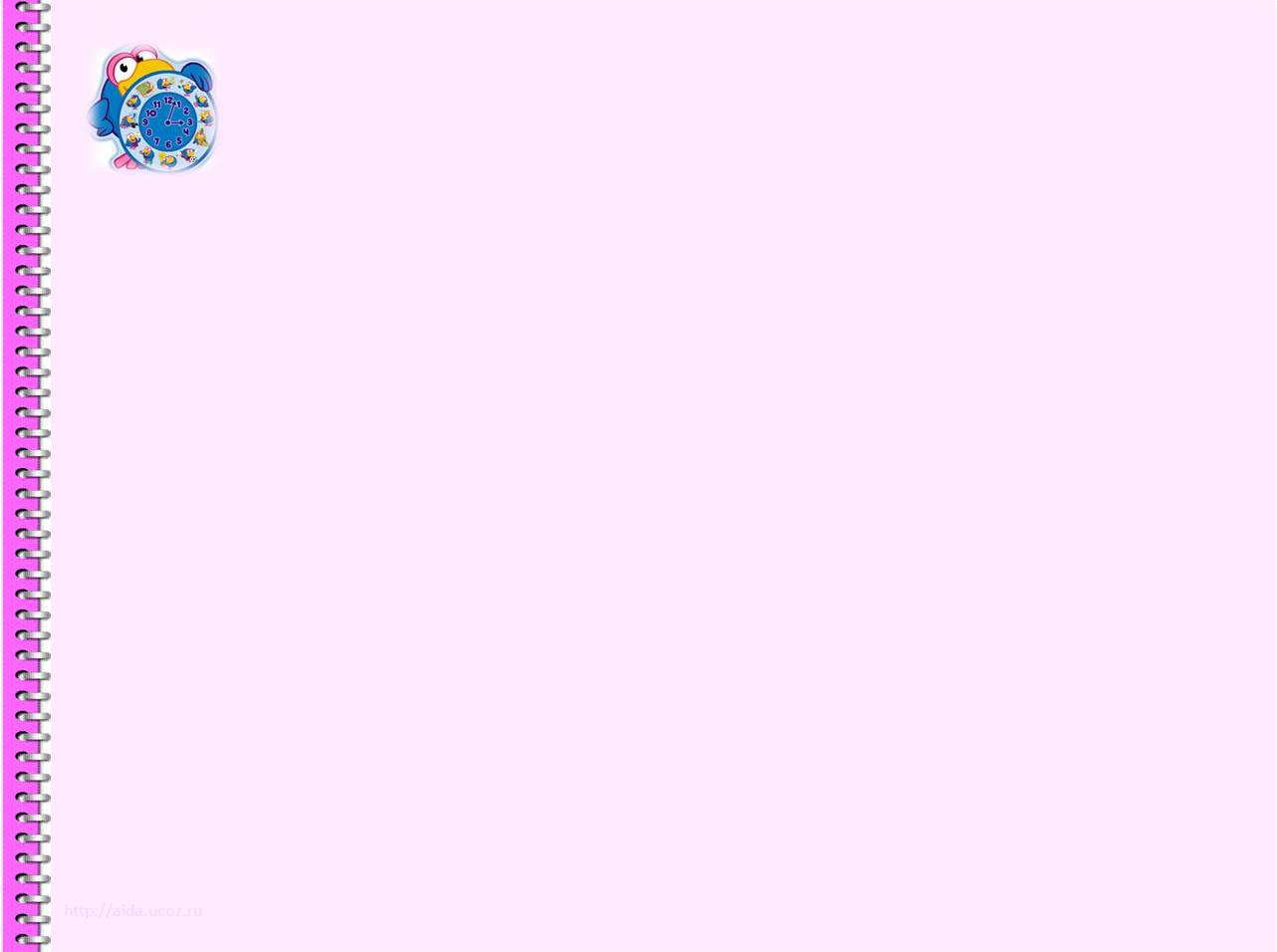 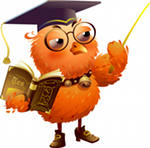 Гласные  в окончаниях имён существительных после шипящих и Ц
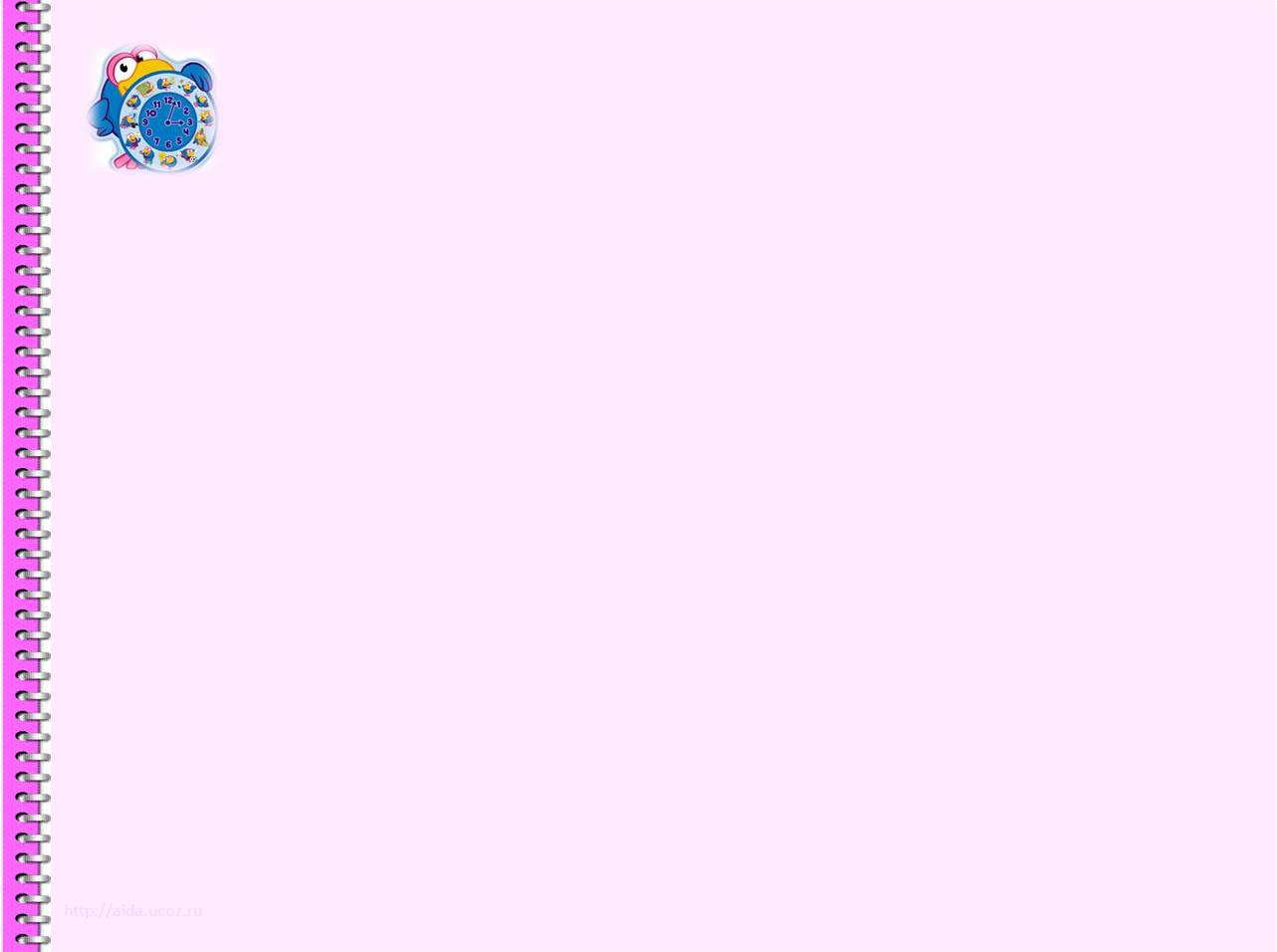 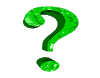 -ой   -ей
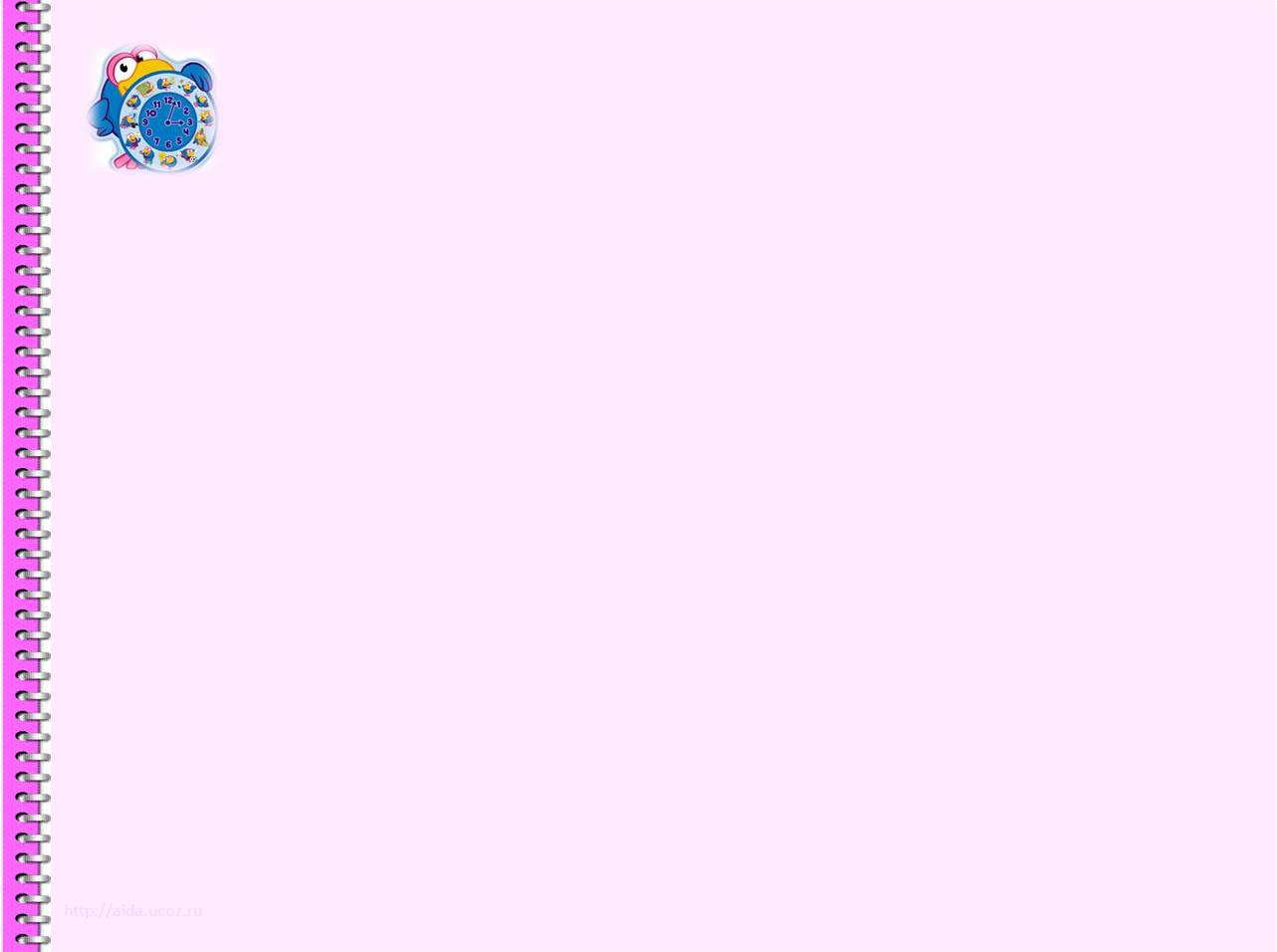 -ом      -ем
Сердцем
Пшеницей
Ученицей
Певицей
Умницей
Крышей
Кирпичом
Лапшой
Овцой
Ножом
Плющом
Кольцом
Концом
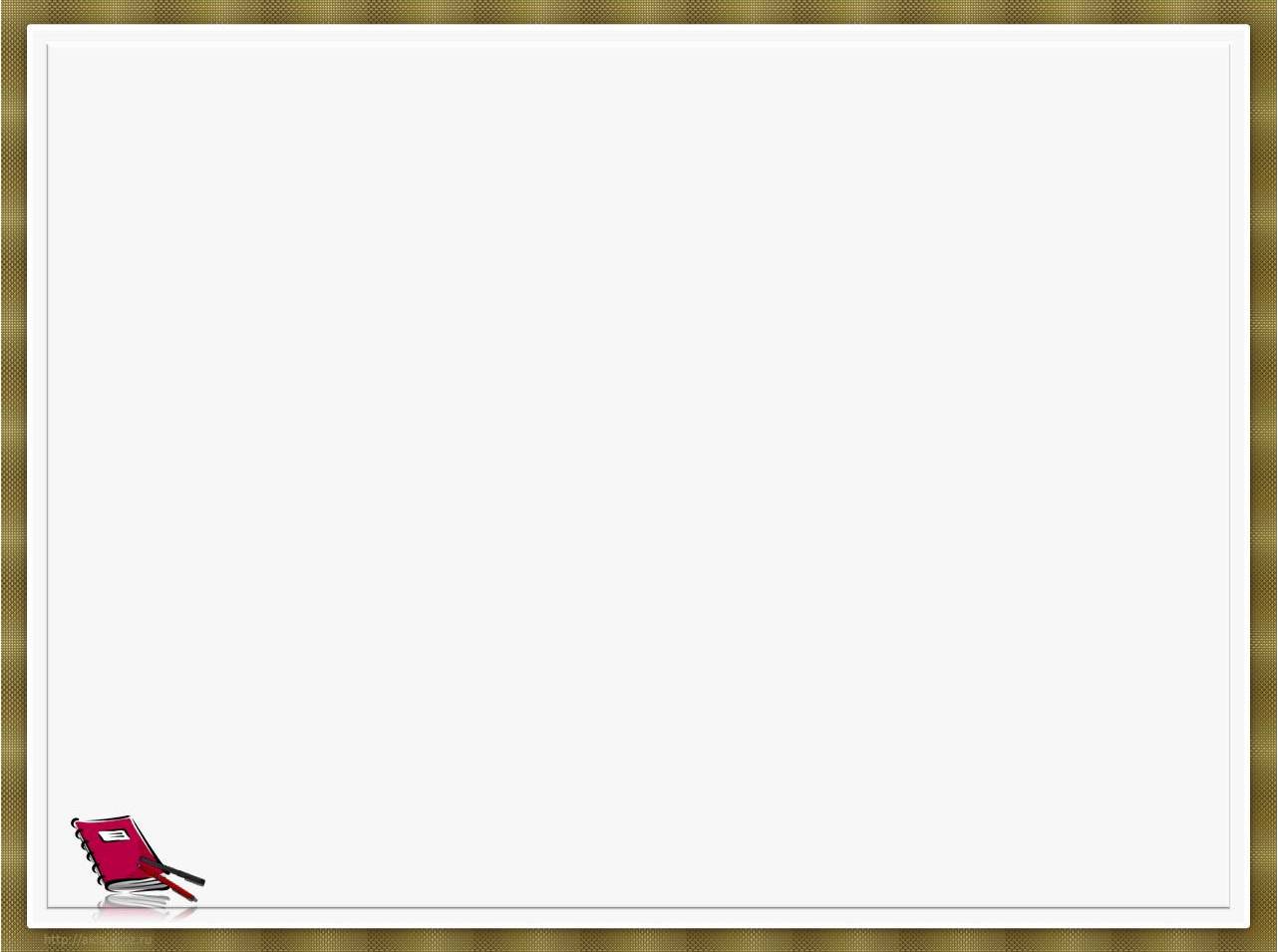 калач.м
ш.коладом
туч.й
ж.лудем
пч.лкой
ландыш.м
прич.ской
карандаш.м
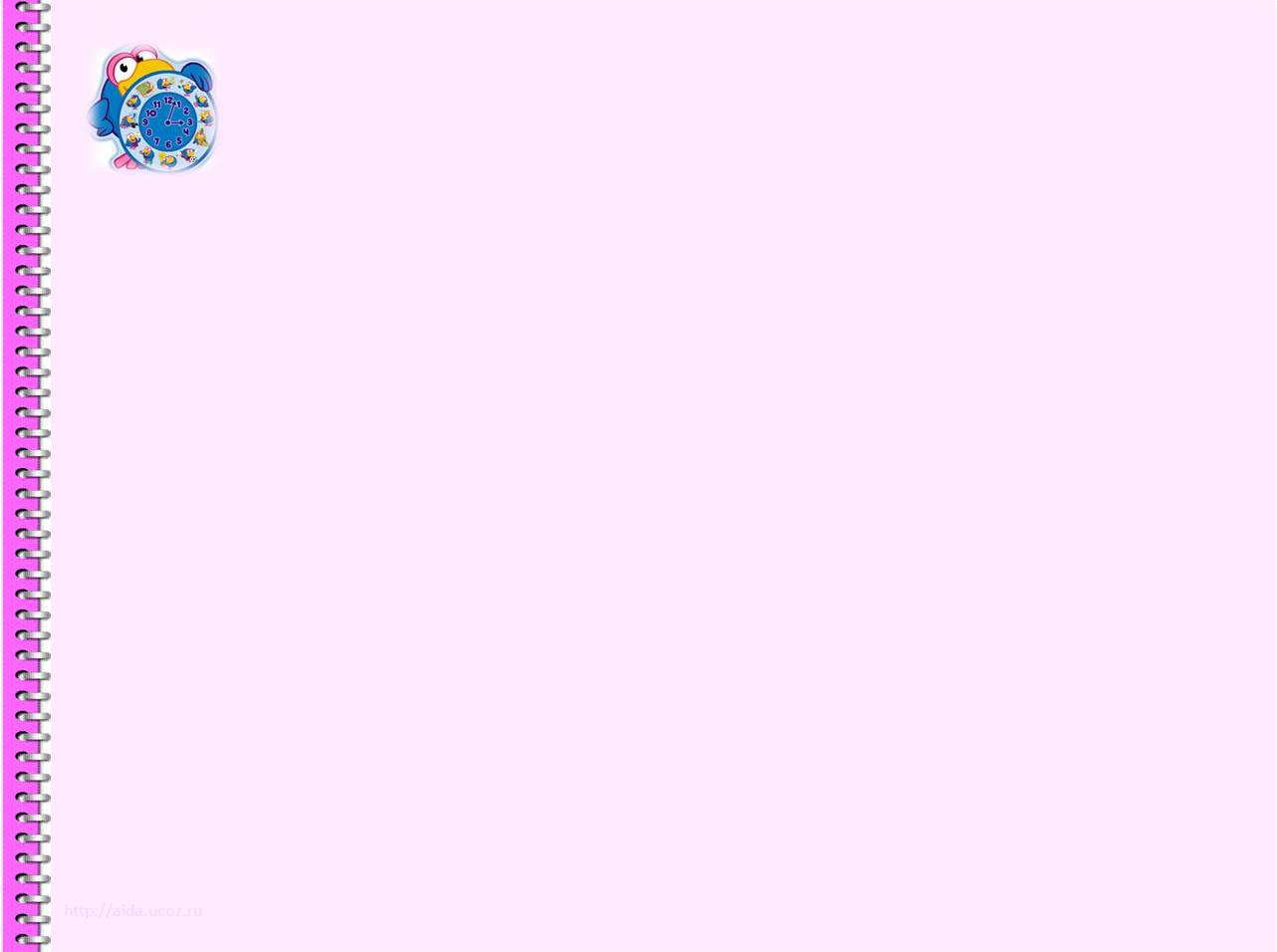 Шепотом
Шорохом
Шерсткой
Желудем
Крыжовником
Мечом
Плащом
Циркачом
Ежом
Чертежом
Свечой
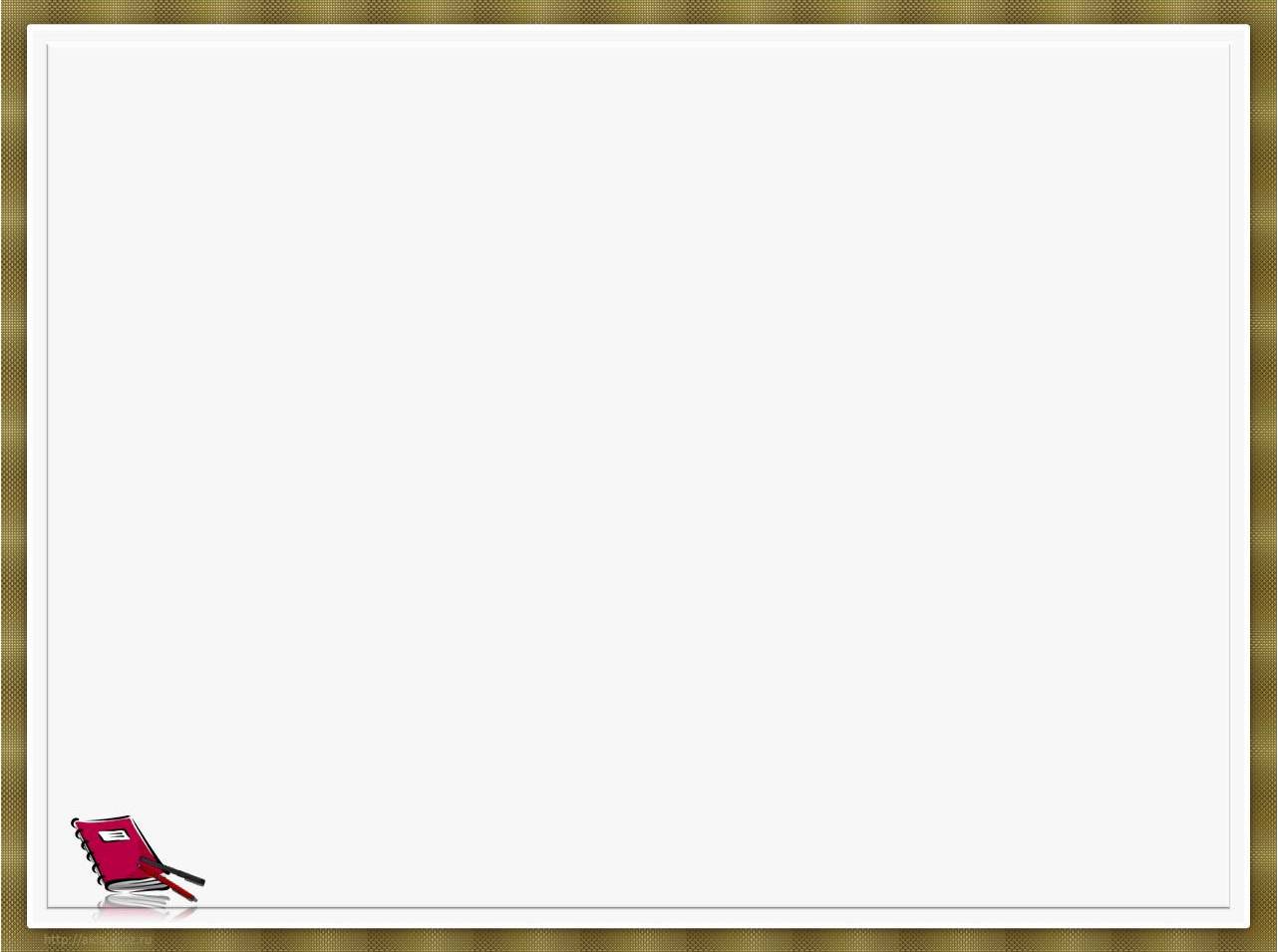 - Рощей, водицей, задачей- Птицей, сторожем, зайцем- Борцом, душем, полотенцем, свечой- Овощем, танцем, дворцом
кожей                   борщом
задачей                гаражом
душем                   бойцом
 обручем                мечом
маршем                  лучом
товарищем             ключом
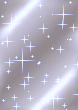 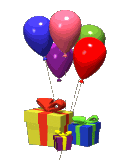